SIMAEI, un outil de suivi et d’ évaluation des performances d’intégration économique de la région Arabe
Nathalie GRAND, Economic Affairs Officer, ESCWA
Rabat, 22-23 Novembre 2021
SIMAEI: Présentation non technique
La SIMAEI
Donc si nous nous concentrons sur SIMAEI et en quelques mots

1. L'outil fournit non seulement un aperçu du statut du de l’Intégration régionale dans un pays pour une année donnée, 
mais fournit également des informations sur la façon dont le statut de l’IR a changé au fil des ans grâce à une chronologie interactive intégrée à l'élément de visualisation des données sur le site.
2. SIMAEI fournit des options de filtrage dynamique pour pouvoir visualiser le statut d'intégration d'un pays sur la base de nombreux facteurs tels que le pétrole et le non-pétrole, etc… fournissant aux décideurs une analyse plus approfondie pour mieux comprendre tous les aspects et facteurs affectant le potentiel d’IR
La SIMAEI
Donc si nous nous concentrons sur SIMAEI et en quelques mots

3. SIMAEI peut être utilisé par les décideurs politiques pour évaluer l'IR dans les pays en fournissant des informations qui peuvent conduire à des politiques ciblées basées sur les expériences d'autres pays pour améliorer l'IR de leur propre pays, pays et/ou régions ciblés
4. En examinant l'état de l'intégration régionale dans les pays/régions d'intérêt, les décideurs peuvent tirer des enseignements des meilleures pratiques des pays où l'IR a réussi.
La SIMAEI
Donc si nous nous concentrons sur SIMAEI et en quelques mots

5. SIMAEI peut également être utilisé pour révéler lequel des moteurs aura le plus d'impact sur l'amélioration de l'IR d'un pays avec ses régions / pays ciblés
6. SIMAEI peut également aider les décideurs politiques à comprendre les points forts et les défis de leur propre pays en matière d'intégration
7. L'outil permet également de visualiser le classement de votre propre pays par rapport à d'autres pays en fonction d'un groupe de pays, d'une appartenance régionale ou d'une situation géographique similaires.
La SIMAEI
Les décideurs politiques sont invités à fournir des commentaires et des suggestions sur la façon dont l'outil peut être développé pour répondre à leurs besoins et nous accueillons également les demandes de formation sur la façon dont SIMAEI peut être utilisé comme l'un des outils pour améliorer l'élaboration des politiques pour les questions d'IR.
Evaluer le potentiel d’intégration économique des pays Arabes 
Approche et méthodologie
Evaluer le potentiel d’intégration économique :
Quelles performances ?
Méthodologie de sélection des indicateurs individuels:
Ils doivent refléter 
les principaux canaux d’intégration dans la région 
Les flots au centre des accords commerciaux

La sélection finale est donc : commerce, les Investissements directs étrangers et les rapatriements des flux des travailleurs
A trois niveaux
International
Inter-régional 
Intra-Arab
Comparaisons:
Pays : Pologne et Viet Nam (146 pays)
Régions: Union Européenne, ASEAN, NAFTA, etc..
La plateforme permet de créer son propre groupe
Contraintes sur les données :
Elles doivent être facilement accessibles et disponibles en temps et en heure
[Speaker Notes: No cultural, technical, institutional or other aspects included here]
Evaluer le potentiel d’intégration économique
A partir de données bilatérales
Sont construits des Indices de dépendances

Dépendance
Car ils emploient les exports, les investissements directs et rapatriements des fonds des travailleurs entrants et donnent une idée des ressources financières que l’économie reçoit du reste du monde
Les Indices
International : 
	La Globalisation
		1999-2025
146 countries au total
10 régions (GCC, AMU, Agadir, Mashrek, LDCs,...)
Régions non-Arabes: ASEAN, NAFTA, EU
…
Emploie 6 indicateurs : exports et imports, investissements directs et rapatriements des fonds des travailleurs entrants et sortants
Au niveau régional
Au niveau des pays individuels
 	pour 1999-2020 
Du fait de la méthodologie employée, comparaisons entre pays et années possibles
Mais des différences entre deux mises à jour peuvent exister
Evaluer le potentiel d’intégration économique
Tous les indicateurs sont en % du PIB
Réduit l’effet de taille (petit pays est naturellement plus ouvert)
Facilite l’agrégation entre les indicateurs
Capture pleinement l’importance de chaque canal d’intégration dans la génération de richesse
Les Indices

Quelques
points méthodologiques
Score des indices : la moyenne des scores pour les indicateurs individuels
Simple et transparent
La même importance est donnée à tous les canaux d’intégration
Si l’objectif est de :

Favoriser une analyse et prise de décision politique sur la base d’ évidences statistiques
Afin de guider le projet d’intégration dans la direction souhaitée par les Etats Membres
Alors les indices de globalisation et de dépendance entre régions et pays ne suffisent pas car d’autres éléments au delà des politiques commerciales impactent les performances:
Les Scoreboards
Favoriser l’analyse et la prise de décision politique sur la base d’ évidences statistiques
Les aspects structurels qui conditionnent la spécialisation des pays
C’est pourquoi l’outil de ESCWA
Suit les avancées en termes d’intégration économique
mais prend aussi en compte
Les chocs exogènes et endogènes qui améliorent/perturbent les effets attendus des politiques
Les politiques associées à la politique commerciale
Les aspects développementaux
Evaluer le potentiel d’intégration économique
Les Scoreboards
Résultats
Politiques
Eléments structurels
Commerce
Imports et exports de biens (% PIB)

Investissement
IDE stock & flux, entrants et sortants.
Investissement de portefeuille 

Population
Emigrants and Immigrants
Tourisme
Étudiants 

Logistique
Container port throughput (TEU)
Liner shipping connectivity index

Convergence macro
ODA Nette
Réserves en devises
Taux d’Inflation
PIB par hbt
Etc…
Structure de économies
VA de secteur énergétique en % du PIB
Conso d’ énergie fossile (% total)
Taux d’ épargne national
Taux de prêt 

Qualité de la force de travail
Esperance de vie
Rapport pop urbaine/rurale
Données sur l’ éducation

Qualité des infrastructures
Production d’électricité
Bande passante Internet

Conflits
Etc….
Commerce
Dépenses de R&D (% PIB)
Tarifs commerciaux
Indice de restriction aux échanges de services, etc…

Investissement environnement
Taxes sur les biens et services
Taxes sur les entreprises
Chinn-Ito indice d’ouverture (0-1)

Force de travail
Dep du Gvt, éducation (% total dep)
Dep du Gvt, éducation (% GDP)
Dep du Gvt, santé (% total dep)
Dep du Gvt, santé (% GDP)

Infrastructures
Conso finale du Gvt (% GDP)
Densité du réseau ferroviaire
Etc….
Et maintenant, une Demo!
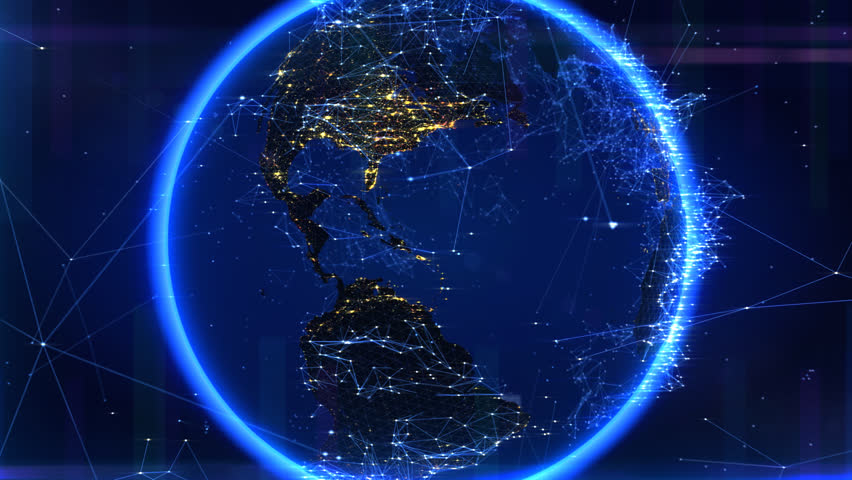 MERCI!